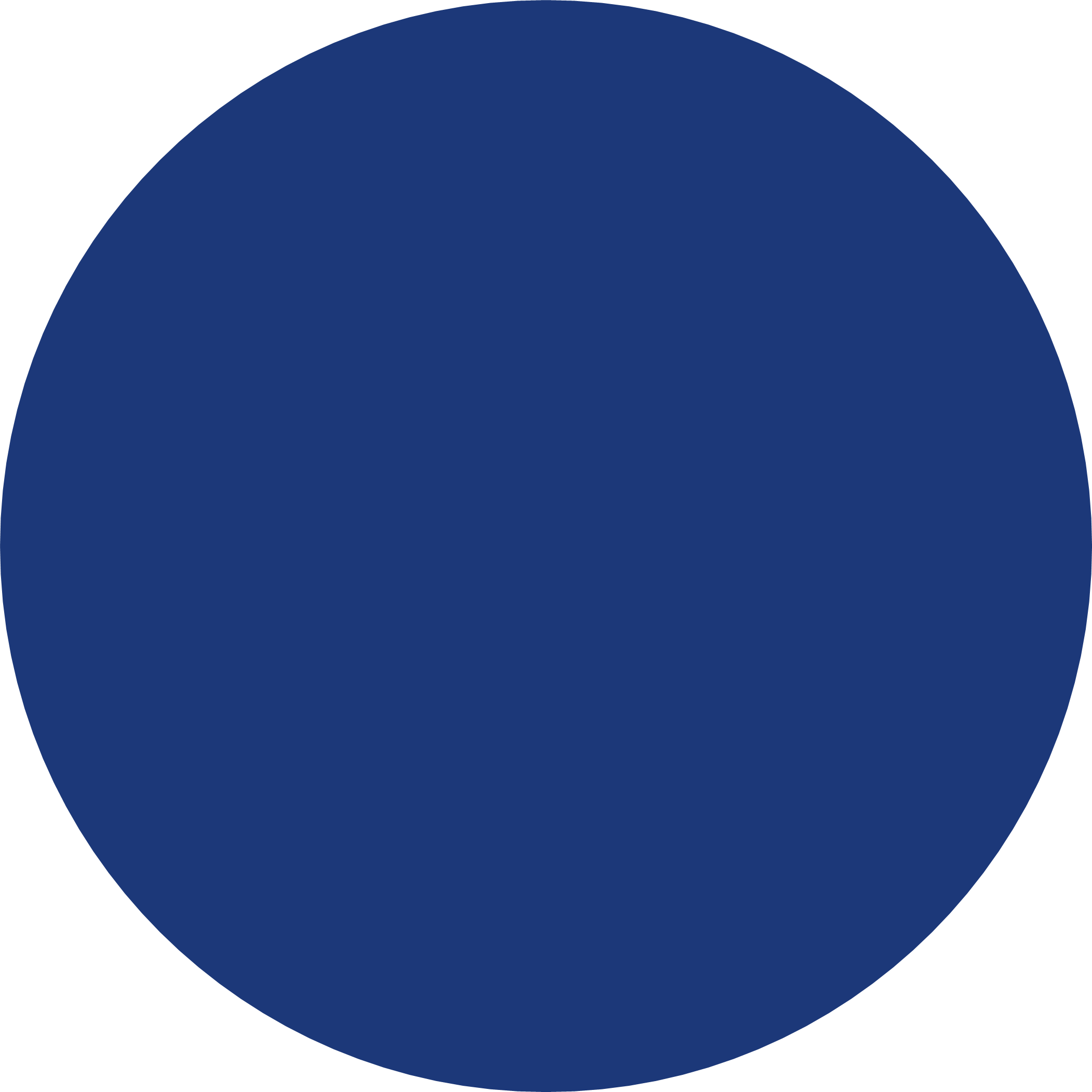 BUILDING EUROPEAN IDENTITY RESILIENCE FOR UKRAINIAN SOCIETY
ПОБУДОВА СТІЙКОСТІ ЄВРОПЕЙСЬКОЇ ІДЕНТИЧНОСТІ ДЛЯ УКРАЇНСЬКОГО СУСПІЛЬСТВА
МОДУЛЬ 1. ФОРМУВАННЯ ЄВРОПЕЙСЬКОЇ ІДЕНТИЧНОСТІ: ТЕОРЕТИЧНІ ЗАСАДИ
ERASMUS-JMO-2024-HEI-TCH-RSCH
Project number: 101176663
Модуль 2
Модуль 2
Модуль 2
Модуль 2
EUROIDENT : команда викладачів
Сергій Білівненко
Ольга Маклюк
Станіслав Черкасов
Юрій Каганов
Катерина Петрова
Сергій Білівненко
Ольга Маклюк
Станіслав Черкасов
Юрій Каганов
Катерина Петрова
модуль 1
модуль 2
модуль 3
модуль 4
Основи теорії ідентичності
Психологія ідентичності
10
балів
Особистісна ідентичність
Гендерна ідентичність
ЛЕКЦІЯ 1. ТЕОРІЯ ІДЕНТИЧНОСТІ
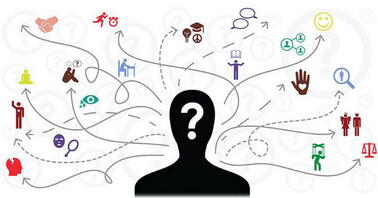 ТЕОРІЯ ІДЕНТИЧНІСТІ
У загальному сенсі ідентичність виступає досить широким концептом, що включає в себе всі особистісні якості, обумовлена великим масивом біологічних, психологічних, соціальних та культурних факторів.
ОСНОВИ ТЕОРІЇ ІДЕНТИЧНОСТІ
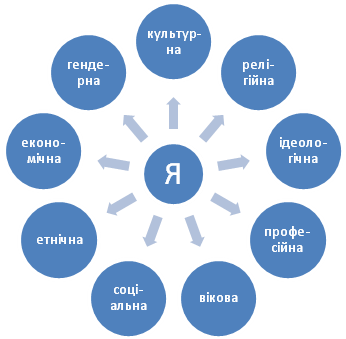 2 
 бали
ФІЛОСОФСЬКИЙ ПІДХІД ДО ІДЕНТИЧНОСТІ
Дослідники: О.А.Краєва, Т.С.Воропай, Ю.Габермас, М.Гайдеґґер, В.Г.Федотов, В.Хесле, М.Горкгаймер, G.R.Adams, M.D.Berzonsky, G.M.Breakwell, E.Ericson, H.D.Grotevan, J.Marcia, G.H.Mead, H.Tajfel, J.C.Turner, A.S.Waterman, P.Weireich, Т.Адорно, Р.Баумайстер.
ФІЛОСОФСЬКИЙ ПІДХІД ДО ІДЕНТИЧНОСТІ
За М.Бубера ідентичність особистості вимірюється через “Я” (особисте й особливе), що набуває власної реальності й справжності тільки у співвідношенні з “Ти”, в процесі спілкування.
ФІЛОСОФСЬКИЙ ПІДХІД ДО ІДЕНТИЧНІСТІ
Ідентичність, за С.Л.Франком, є проявом співбуття й самобуття. Співбуття виявляється в ідентифікації індивіда з суспільними символами, а самобуття особистості проявляється як процес ідентації-індивідуації. Самобуття особистості, відкриття відчуття власного “Я” відбувається під час взаємодії з “Ти”, власне ця взаємодія й породжує “Ми” й упрозорює унікальність свого “Я” й “Ти” іншого.
:
ФІЛОСОФСЬКИЙ ПІДХІД ДО ІДЕНТИЧНОСТІ
У працях О.Вейнінгера процес ідентичності, набуття та осягнення власного “Я” відбувається під час споглядання сутності речей. Тобто явище “Я” є всеохоплюючим поглядом на світ у його цілісності. Цікаво, що результат пізнання “Я” є вірою людини в існування будь-якого “Я” або будь-якої душі, що знаходиться окремо й споглядає весь світ. Взагалі, за О.Вейнінгером, життя душі людини починається з моменту осягнення власної ідентичності, пізнання власного “Я”
:
ФІЛОСОФСЬКИЙ ПІДХІД ДО ІДЕНТИЧНОСТІ
За О.Краєвою, з одного боку, ідентичність досягається в процесі особистісного розвитку й набуває певної оформленості й цілісності, з іншого боку, вона постійно змінюється впродовж життя індивіда. Ця подвійність природи віднайшла втілення й у семантичній двоїстості смислів: idem (ідентичний, той самий) та ipse (той що, змінюється, різний). Відтак, idem – тотожність, а ipse – самість. Або особистість тотожна собі й визначає свою природу, сутність у взаємодії, спілкуванні з іншими, або вона є іншою, що вирізняється у самості, вона є інакшою й відчуженою, самотньою.
Так, двоїстість ідентичності породжує дихотомію: 
самість-тотожність”
:
ФІЛОСОФСЬКИЙ ПІДХІД ДО ІДЕНТИЧНОСТІ
За О.Краєвою, постмодерн вплинув на появу нового бачення проблеми самості, відкривши аспекти ідентичності й самоідентифікації:
наративна ідентичність П.Рікера,
комунікативна ідентичність Ю.Габермаса, 
морально-онтологічна ідентичність Ч.Тейлора.
:
ВПРАВА: ВИЗНАЧТЕ ЧИННИКИ 
ЯКІ СФОРМУВАЛИ 
ЄВРОПЕЙСЬКУ 
ФІЛОСОФІЮ 
ІДЕНТИЧНОСТІ
ЛЕКЦІЯ 2. ПСИХОЛОГІЯ ІДЕНТИЧНІСТІ
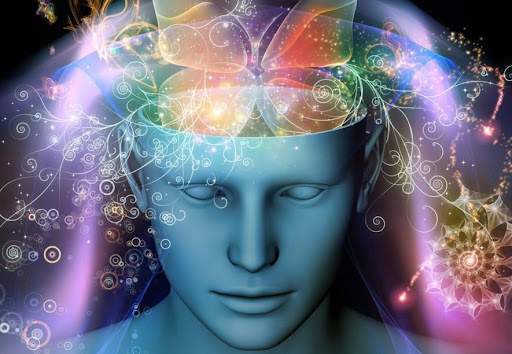 ПСИХОЛОГІЯ ІДЕНТИЧНОСТІ
ПІДХОДИ
психоаналітичний, що включає в себе психоаналітичну концепцію Е.Еріксона; 
статусний підхід Дж.Марсіа; 
ціннісно-вольовий підхід А.Ватермана; 
біхевіористичний (Е.Гофман, Л.Краппман, Дж.Мід, Р.Фогельсон, А.Штраусс, Дж.Габермас);
:
ПСИХОЛОГІЧНИЙ ПІДХІД ДО ІДЕНТИЧНОСТІ
когнітивний (Г.Брейкуел, Дж.Тернер, Г.Теджфел, Пж.Стефенсон, Н.Л.Іванова); 
екзистенційно-гуманістичний (Д.Б'юдженталь, А.Мінделл, Е.Мінделл, К.Ясперс); 
структурно-динамічний підхід, до якого тяжіє переважна більшість вчених (В.С.Агєєв, Н.В.Антонова, М.Й.Боришевський, П.І.Гнатенко, В.Л.Зливков, К.В.Коростеліна, П.В.Лушин, В.М.Павленко, В.В.Столін, Л.Б.Шнейдер, В.О.Ядов)
:
ПСИХОЛОГІЧНИЙ ПІДХІД ДО ІДЕНТИЧНОСТІ
Розвиток ідентичності в якості єдності трьох компонентів:
 “его”, суспільство (європейське?), організм (О.Краєва) 
Два шляхи досягнення ідентичності: поступове усвідомлення деяких відомостей про себе (ім’я, громадянство, наявність здібностей), цей шлях веде до формування наслідувальної ідентичності; самостійне прийняття людиною рішень стосовно того якою вона повинна бути – шлях до досягненої ідентичності
:
ПСИХОЛОГІЧНИЙ ПІДХІД ДО ІДЕНТИЧНОСТІ
Модель “боротьби ідентичностей” Г.Фогельсона, містить чотири моделі ідентичності: 
реальну, ідеальну, негативну та трансляційну. 
Під реальною ідентичністю розглядається опис людиною себе, якою вона себе вважає на сьогодні. Ідеальна ідентичність розглядається як позитивний взірець до якого прагне особа. Людина намагається наблизити реальну ідентичність до ідеальної, максималізувати дистанцію між реальною й негативною.
:
ВПРАВА: 
ОБГОВОРІТЬ ПРОБЛЕМНЕ ПИТАННЯ, ЧИ ІСНУЄ ПСИХОЛОГІЯ ЄВРОПЕЙЦЯ, 
І ЧИМ ВОНА СФОРМОВАНА
ОСОБИСТІСНА ІДЕНТИЧНІСТЬ
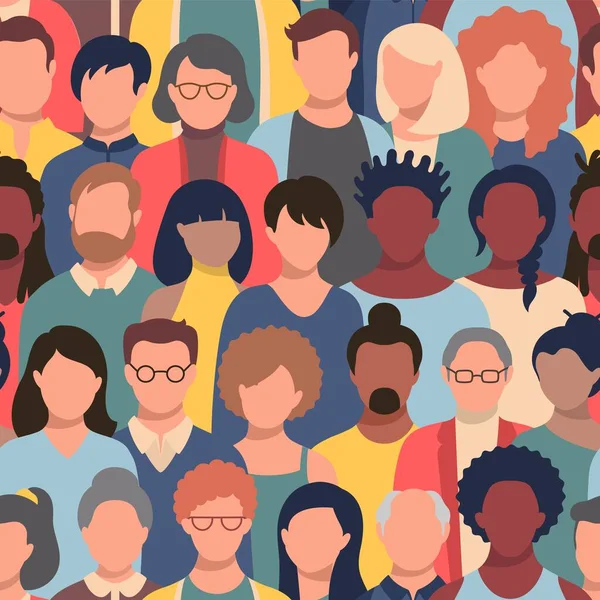 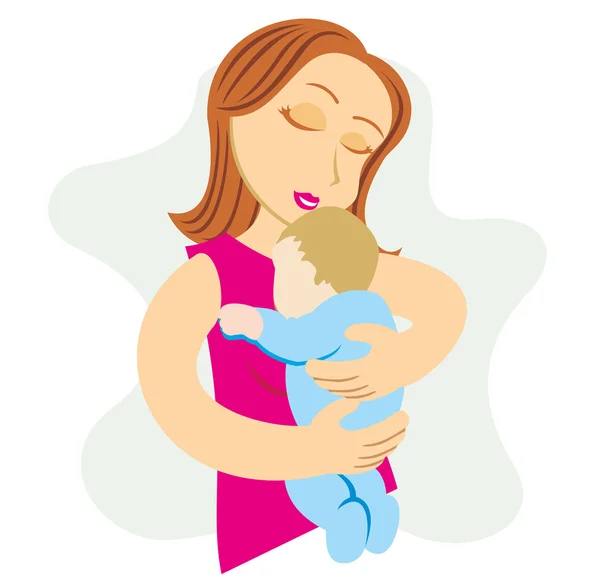 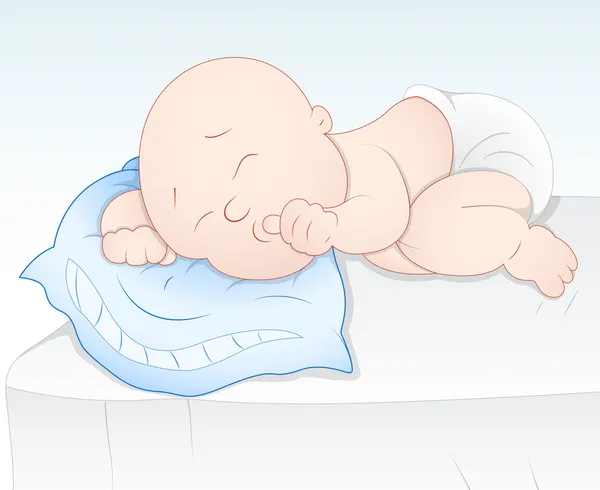 я
ІНШІ
МАМА
ОСОБИСТІСНА ІДЕНТИЧНІСТЬ
це самосприйняття особистості, яке складається з безлічі компонентів, що включають в себе усвідомлення своїх цінностей, життєвих цілей, інтересів, переконань і патернів поведінки. Важливо розуміти, що самоідентифікація формується не тільки під впливом зовнішніх чинників, а й під впливом внутрішніх потреб і життєвого досвіду.
:
ОСОБИСТІСНА ІДЕНТИЧНІСТЬ
Усвідомлення своєї ідентичності – це динамічний стан, який переживається індивідами як відчуття власної цілісності в певних життєвих умовах.

На функціональному рівні Я-ідентичність слугує двом цілям: саморегуляції, яка передбачає оптимізацію функціонування в поточній ситуації, та підтримці стабільного, позитивного образу “Я” незалежно від ситуації.
:
ОСОБИСТІСНА ІДЕНТИЧНІСТЬ
ФАКТОРИ ФОРМУВАННЯ ОСОБИСТОЇ ІДЕНТИЧНОСТІ СУЧАСНОГО ЄВРОПЕЙЦЯ:
МУЛЬТИКУЛЬТУРНІСТЬ
МОБІЛЬНІСТЬ
ВІРТУАЛЬНИЙ СВІТ
ОСОБИСТІСНА ІДЕНТИЧНІСТЬ
ЄВПРОПЕЙСЬКА ЧИ СВІТОВА ІДЕНТИЧНІСТЬ

Мій шлях у житті 
ЗРІЛА ІДЕНТИЧНІСТЬ
Як знайти себе?
КРИЗА ІДЕНТИЧНОСТІ
ОСОБИСТІСНА ІДЕНТИЧНІСТЬ
Ідентичність для європейця – це критерій психічного здоров’я, пошук та відкриття життєвого сенсу власної індивідуальності, втілення самості і, нарешті, умова самоактуалізації та ідеал саморозвитку.
ВПРАВА: НАЙПЕРШІ СПОГАДИ
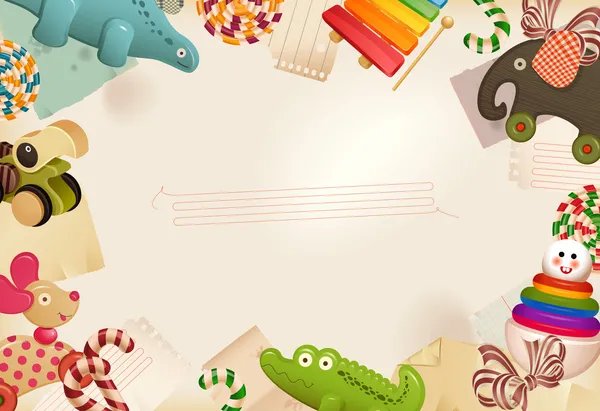 ЛЕКЦІЯ 3. ГЕНДЕРНА
ІДЕНТИЧНІСТЬ
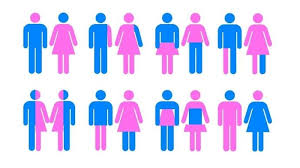 ЖІНКА
ЧОЛОВІК
МУЛЬТИГЕНДЕРНІСТЬ
ГЕНДЕРНА ІДЕНТИЧНІСТЬ
Гендерна ідентичність – це внутрішнє самовідчуття людини як представника того чи іншого гендеру, пов’язане із соціальними та культурними стереотипами про поведінку та якості представників певної біологічної статі. Статева ідентичність може змінюватися протягом життя людини і може охоплювати різні елементи, включно з одягом, зовнішнім виглядом, способом життя, поведінкою та соціальними стосунками.
:
ГЕНДЕРНІ    ІДЕНТИЧНІСТІ
є культурною традицією
істотно відмінні в різних країнах і навіть в одній країні (залежно від населеного пункту чи соціального прошарку) можуть змінюватися з часом
властиві людям різної статі
ГЕНДЕРНА ІДЕНТИЧНІСТЬ
Люди можуть відчувати різний рівень комфорту щодо своєї статі, відчувати незадоволеність своїми фізичними характеристиками і прагнути змінити свою зовнішність. Йдеться не лише про самоідентифікацію особистості як чоловіка чи жінки, а й про небінарні гендерні ідентифікації.
:
ГЕНДЕРНА ІДЕНТИЧНІСТЬ
Bi-gendered – байджендерт/двостатевий. Відноситься до людини, яка ідентифікує себе з обома статями та здатна самостійно переключатися між чоловічою та жіночою статевою поведінкою в залежності від ситуації.
:
ГЕНДЕРНА ІДЕНТИЧНІСТЬ
Gender Bender – буквально "маг статей, підкорювач статей". Людина, яка міксує та змінює традиційне людське бачення статей, поєднуючи в собі характерні для обох гендерів риси.
:
ГЕНДЕРНА ІДЕНТИЧНІСТЬ
Cross-Dresser – кроссдресер. Людина, що часто перевдягається та носить одежу протилежної статі. При цьому наголошується, що такі люди не обов’язково мають нетрадиційну сексуальну орієнтацію.
:
ГЕНДЕРНА ІДЕНТИЧНІСТЬ
Drag Queen – утворилося від словосполучення "drag" - жіноча одежа, яку вдягає чоловік та "queen" - нікнейм для жіночного чоловіка. У перекладі означає чоловік-трансвистит. Такі чоловіки, частіш за все, є гомосексуалами та перевдягаються у жіночу одежу для виступів на сцені.
:
ГЕНДЕРНА ІДЕНТИЧНІСТЬ
Pangender – панджендер, людина, що не ідентифікує себе з чоловічою чи жіночою статтю, натомість ототожнює себе з третьою статтю.
:
ВПРАВА: ПОСТАВ СЕБЕ НА МІСЦЕ ІНШОГО ГЕНДЕРУ
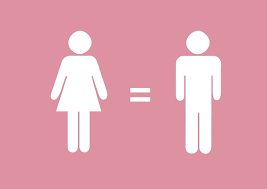 ЛЕКЦІЯ 4. ПОЛІТИЧНА ІДЕНТИЧНІСТЬ
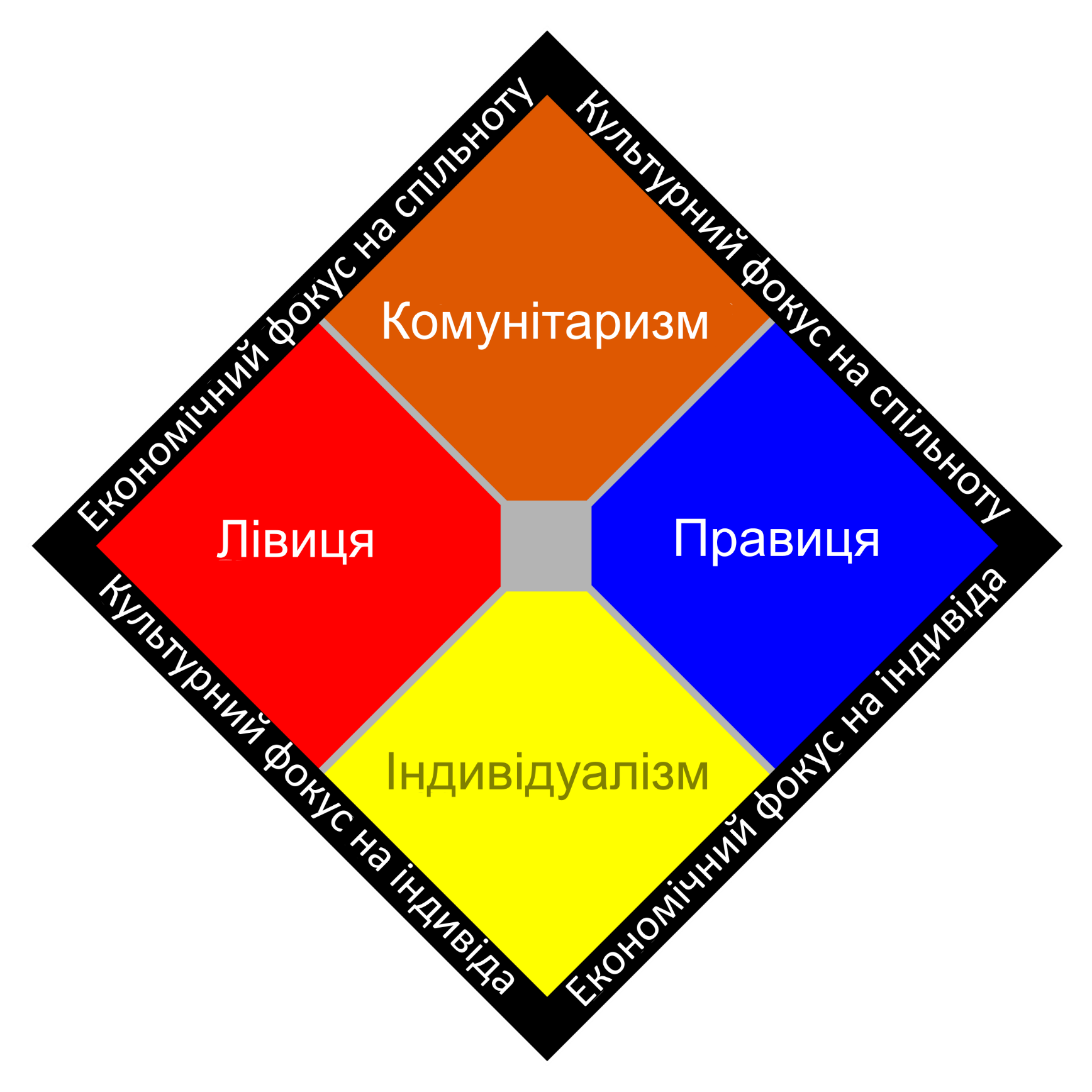 ПОЛІТИЧНА ІДЕНТИЧНІСТЬ
Політична ідентичність –
1) ототожнення себе із певною політичною позицією;
2) належність (фактична або уявна) до певної політичної позиції.
Поширеною є інтерпретація політичної ідентичності як належності до держави як політичної спільноти, що передбачає існування певних (часто контроверсійних та конкуруючих) уявлень про державу та про належність до неї.
ПОЛІТИЧНА ІДЕНТИЧНІСТЬ
Політична ідентичність є одним з видів соціальної ідентичності, вона проявляється у прийнятті будь-якої політичної позиції. Політична ідентичність важлива для процесу включення людей у політичний процес.
ПОЛІТИЧНА ІДЕНТИЧНІСТЬ
Ототожнення з тією чи іншою політичною позицією залежить від багатьох факторів, таких як соціальна позиція, оцінка політичної ситуації в цілому, сформовані політичні симпатії та антипатії та ін. Політична ідентичність трактується так само, як визначення приналежності до тієї чи іншої групи, яка характеризується спільністю політичних поглядів та інтересів.
ПОЛІТИЧНА ІДЕНТИЧНІСТЬ
Ситуаційна політична ідентичність. Вона схильна до зовнішнього впливу й може змінюватися під впливом зовнішніх факторів.
ПОЛІТИЧНА ІДЕНТИЧНІСТЬ
Базисна політична ідентичність. Вона формується на основі наявного у людини політичного досвіду і висловлює значимість для індивіда певних політичних позицій, його ставлення до них.
ПОЛІТИЧНА ІДЕНТИЧНІСТЬ
Негативна політична ідентичність виражається в відкиданні політичної ідеології, конкретної партії, політика і т.п. Вона може бути як агресивною, так і досить стриманою. Така ідентичність властива найманим працівникам, приватним бізнесменам, для яких характерне критичне ставлення до владних політичних структур.
ПОЛІТИЧНА ІДЕНТИЧНІСТЬ
У політичній ідентичності важливу роль відіграє такий її вид, як ідентифікація з політичним лідером. Вона може грунтуватися на сприйнятті політичного лідера як особистості, на поділі з ним поглядів, позицій, на вірі в його компетентність, на негативному ставленні до його конкурентів і т.д.
ПОЛІТИЧНА ІДЕНТИЧНІСТЬ
демократична, властива освіченим людям з чіткими соціальними позиціями і переконаннями.
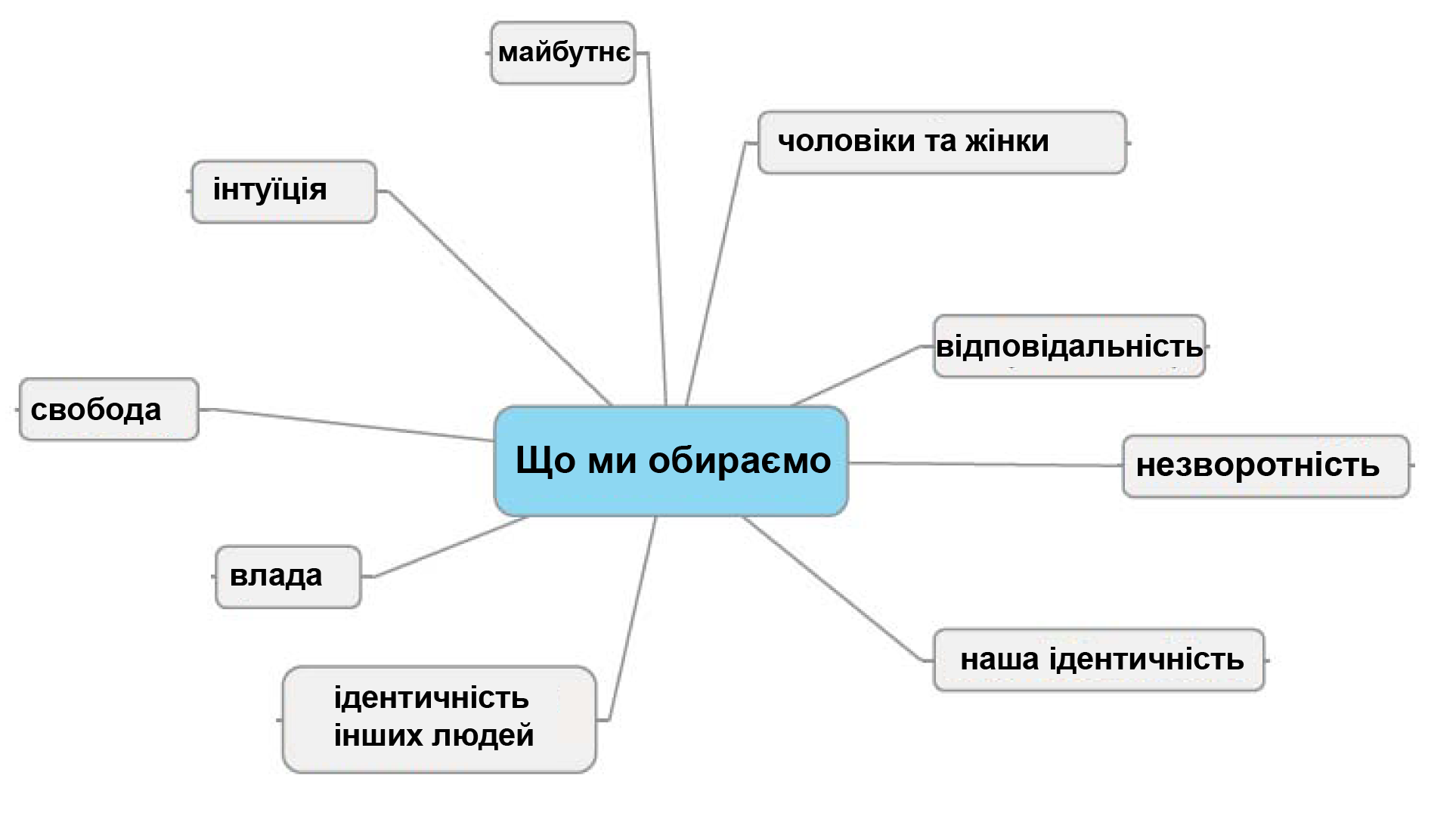 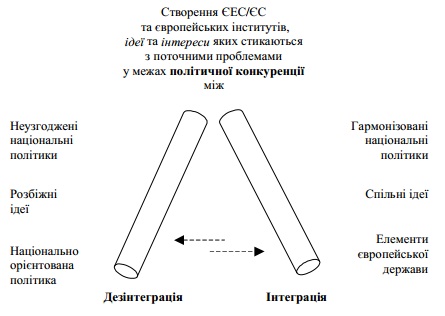 ІНСТИТУЦІЇ ЄВРОПЕЙСЬКОГО СОЮЗУ
ЄВРОПЕЙСЬКИЙ ПАРЛАМЕНТ 
1958 рік. Всі громадяни країн-членів ЄС, які мають право голосувати, обирають депутатів парламенту ЄС на виборах, що відбуваються кожні п’ять років. Кожна з 28 країн-членів ЄС може делегувати до парламенту Європейського Союзу певну кількість депутатів, пропорційно до кількості населення. Всього Європейський парламент налічує 751 депутата. Найбільшу групу (96 депутатів) утворюють делегати від Федеративної Республіки Німеччини. Адміністрація Європейського парламенту (Європарламенту) знаходиться в Люксембурзі, а пленарні засідання відбуваються в Страсбурзі та Брюсселі. Європарламент разом з Радою міністрів ЄС приймає європейські закони. Право голосу парламент має у прийнятті рішень з питань бюджету ЄС, освіти, охорони довкілля, охорони здоров’я, культури тощо. Деякі рішення ЄС потребують обов’язкового схвалення Європарламенту. Це стосується прийняття нових країн у члени ЄС, призначення членів і президента Європейської комісії.
ІНСТИТУЦІЇ ЄВРОПЕЙСЬКОГО СОЮЗУ
ЄВРОПЕЙСЬКА КОМІСІЯ
Європейська комісія дбає про те, щоб рішення Ради міністрів ЄС і Європарламенту насправді втілювалися в життя. Якщо країна-член ЄС не реалізує спільно прийнятий закон ЄС або не поспішає з його реалізацією, то Єврокомісія може попросити країну пришвидшити цей процес або у найгіршому випадку оштрафувати її. Європейську комісію ще називають "охоронницею договорів ЄС". Утім, вона не тільки пильнує за втіленням рішень ЄС, а й сама пропонує той чи інший законопроект парламенту Європейського Союзу або Раді ЄС. (Це так зване "право законодавчої ініціативи"). Іще одним завданням Єврокомісії є представництво ЄС назовні. Тобто, якщо ЄС укладає договір з третьою державою, не членом ЄС, або з міжнародними організаціями, то в гру вступає Європейська комісія.
Єврокомісія складається з 28 комісарів і президента. Отже, кожна країна-член ЄС представлена в Єврокомісії. Кандидатів у члени Єврокомісії пропонують уряди країн ЄС. Після схвалення кандидатур Європейським парламентом, вони вступають у повноваження строком на п’ять років.
ІНСТИТУЦІЇ ЄВРОПЕЙСЬКОГО СОЮЗУ
ЄВРОПЕЙСЬКА РАДА
Саміт (зустріч на найвищому рівні), участь в якому бере також президент Європейської комісії, і є засіданням Європейської ради. Засідання відбувається у тій країні, яка саме головує в Європейській раді. Головування змінюється кожні шість місяців.

Європейська рада приймає найважливіші політичні рішення в ЄС. Вона також визначає, якою бути політиці ЄС найближчим часом. З кінця 2009 року в ЄС існує посада голови (президента) Європейської ради, який обирається строком на два з половиною роки.

Крім засідань Європейської ради також відбуваються регулярні зустрічі міністрів країн-членів ЄС. Такі зустрічі міністрів називаються Радою Європейського Союзу. Якщо міністри не можуть дійти згоди, тоді питання вирішують голови урядів у Європейській раді.
ІНСТИТУЦІЇ ЄВРОПЕЙСЬКОГО СОЮЗУ
РАДА МІНІСТРІВ ЄС
Рада Європейського Союзу – орган ЄС, де збираються усі галузеві міністри країн-членів ЄС. Недарма її часто називають "Радою міністрів ЄС". Разом з Європейським парламентом Рада є законодавчим органом ЄС. Залежно від галузі міністерств існує Рада міністрів закордонних справ, Рада міністрів фінансів, Рада міністрів сільського господарства, Рада міністрів транспорту і т.д. Галузеві міністри приймають рішення, що стосуються майбутнього багатьох європейських країн. Скажімо, це можуть бути рішення щодо побудови нової залізниці через Європу, або введення нових водійських прав на всій території ЄС, або щодо розміру фінансової допомоги для сільського господарства країн-членів ЄС.
Рада міністрів ЄС приймає закони, постанови та так звані директиви. При цьому Рада повинна враховувати рішення та рекомендації найвищої інституції (найвищого органу) ЄС – Європейської ради (тобто ради очільників держав і голів урядів усіх країн-членів ЄС). Також Рада міністрів ЄС реалізує пропозиції (законопроекти) Європейської комісії.
ІНСТИТУЦІЇ ЄВРОПЕЙСЬКОГО СОЮЗУ
ЄВРОПЕЙСЬКИЙ СУД
Європейський суд – це найвищий суд Європейського Союзу. Європейський суд засновано 1957 року. Він знаходиться у Люксембурзі. Передусім, Європейський суд слідкує за дотриманням в усіх державах-членах ЄС договорів, укладених між ними, та чинних нормативно-правових актів ЄС. Також він перевіряє відповідність нових рішень і постанов, які приймають країни-члени ЄС на національному рівні, до права ЄС.
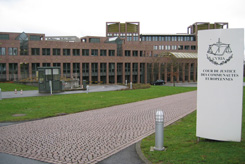 ІНСТИТУЦІЇ ЄВРОПЕЙСЬКОГО СОЮЗУ
ПРЕЗИДЕНТ ЄВРОПЕЙСЬКОЇ РАДИ

З кінця 2009 року в ЄС існує посада голови (президента) Європейської ради. Голова Європейської ради представляє ЄС всередині ЄС і назовні. Строк повноважень складає два з половиною роки. Голову обирає сама Європейська рада. Переобрання можливе лише один раз.
До завдань голови Європейської ради входить підготовка засідань Європейської ради (так званих самітів або зустрічей на найвищому рівні). З питань зовнішньої політики ЄС голова Європейської ради тісно співпрацює з Високим представником Європейського Союзу з питань закордонних справ і політики безпеки.
ІНСТИТУЦІЇ ЄВРОПЕЙСЬКОГО СОЮЗУ
МІНІСТР ЗАКОРДОННИХ СПРАВ ЄВРОПЕЙСЬКОГО СОЮЗУ

У кожній країні є міністерство, яке представляє інтереси країни у відносинах з іншими. Це міністерство очолює міністр закордонних справ. У Європейському Союзі після набуття чинності Лісабонського договору на початку грудня 2009 року також була створена посада міністра закордонних справ. Офіційно ця посада називається "Високий представник Європейського Союзу з питань закордонних справ і політики безпеки". Коротко кажуть: міністр закордонних справ ЄС.
Його обирають на п’ять років. Особа, яка обіймає цю посаду, є "обличчям" європейської зовнішньої політики. Міністр закордонних справ ЄС водночас є віце-президентом (заступником президента) Європейської комісії та головою Ради міністрів закордонних справ. Головне завдання міністра закордонних справ ЄС полягає у забезпеченні того, щоб усі країни-члени ЄС дійсно втілювали спільну зовнішню політику та політику безпеки.
ВПРАВА: ВИЗНАЧ ПОЛІТИЧНУ ІДЕНТИЧНІСТЬ ОБРАНОЇ ЄВРОПЕЙСЬКОЇ КРАЇНИ
ЛЕКЦІЯ 5. НАЦІОНАЛЬНА ІДЕНТИЧНІСТЬ
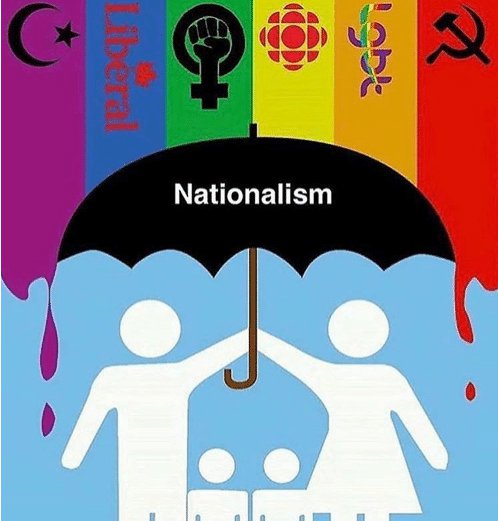 НАЦІОНАЛЬНІ ІДЕНТИЧНОСТІ
Новітня історія пережила чотири великі зміни, які призвели до виникнення національної ідентичності. 
люди переселялися з сіл в міста. І їм була потрібна спільна мова як інструмент.
 нові технології, такі як газети і потяги, змусили країни почуватися меншими і тісно інтегрованами.
змінилася суть війни. Країни змусили людей настільки переживати за долю свого народу, що вони були готові масово йти на війну за це. 
уряди кидали виклик релігії у питанні влади. Вплив церкви на суспільства радикально скоротився. І це була велика зміна.

Ці чотири перетворення призвели до початку ери революцій і демократизації. Але вони також призвели до появи ідей націоналізму, мілітаризму і культів лідерів. Однак головне, що люди почали розглядати країни як продовження самих себе.
НАЦІОНАЛЬНІ ІДЕНТИЧНОСТІ
"І ця нова ідея національної ідентичності означала, що джерелом влади є не король, уряд чи Бог, а народ. 
І це змінило світ. Але це також змінило те, як ми думаємо. 
Національна ідентичність змінила нашу реальність. 
Ми переживаємо все, що стається з нашими народами так, ніби це відбувається особисто з нами",
НАЦІОНАЛЬНІ ІДЕНТИЧНОСТІ
Коли ми почуваємося під загрозою, ми хочемо принизити і домінувати над аутсайдером. І така динаміка характерна не лише окремим особам, а й цілим суспільствам. Це само собою може призвести до наслідків. Одне з досліджень визначило, що будь-яка країна з "вищої ліги" більш вірогідно може влаштувати атаку за кордоном
НАЦІОНАЛЬНІ ІДЕНТИЧНОСТІ
Національна ідентичність - дуже сильна ідея. Люди боряться за спільне майбутнє і спільне минуле. Якщо останнє не справжнє, це не має значення. Людей надто довго вчили, хто вони.
В Європі нараховується понад 80 різних народів. Якщо б кожен з них виокремився в окрему націю і забажав національної незалежності, ми б отримали цілу низку того, що сьогодні популярно називають сепаратизмом.
НАЦІОНАЛЬНІ ІДЕНТИЧНОСТІ
Франція: Французька ідентичність тісно пов'язана з історією, мовою, літературою та кулінарією. Велика увага приділяється концепції "Laïcité" – світській державі, що відокремлює релігію від політики.
НАЦІОНАЛЬНІ ІДЕНТИЧНОСТІ
Німеччина: Німецька національна ідентичність включає гордість за культурні досягнення в музиці, філософії та літературі. Після об'єднання Німеччини 1990 року зростає увага до питання національної єдності та пам'яті про минуле.
НАЦІОНАЛЬНІ ІДЕНТИЧНОСТІ
Італія: Італійці дуже пишаються своєю культурною спадщиною, мистецтвом та архітектурою. Італійська національна ідентичність також включає регіональні особливості, що зберігаються в різних частинах країни.
НАЦІОНАЛЬНІ ІДЕНТИЧНОСТІ
Іспанія: Іспанська ідентичність включає багатонаціональність, зокрема каталонську, баскську та галісійську ідентичності. Іспанці пишаються своєю музикою, танцями та гастрономією.
ВПРАВА: ОБГОВОРІТЬ МАРКЕРИ НАЦІОНАЛЬНОЇ ІДЕНТИЧНОСТІ
Мова 		Історія 
Культура та традиції
Кухня 		Релігія
Пам'ятки та архітектура
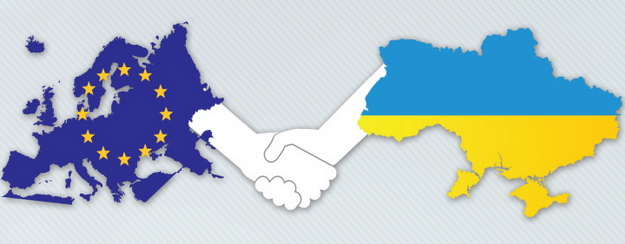